Образовательная область художественно-эстетическое развитие.
Рисование
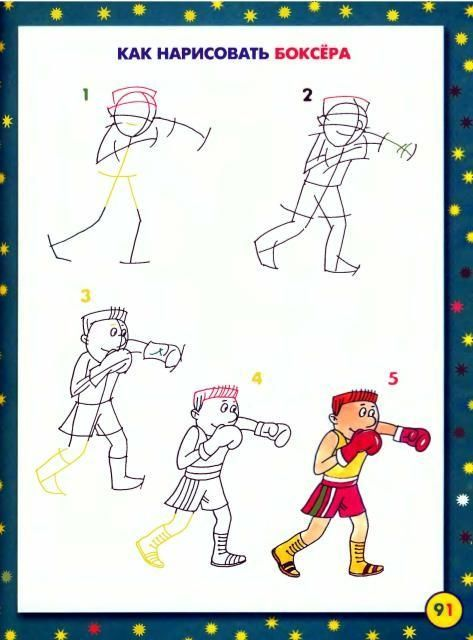 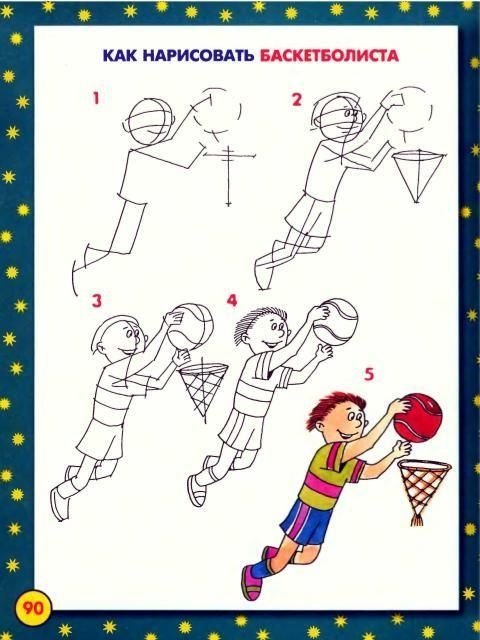 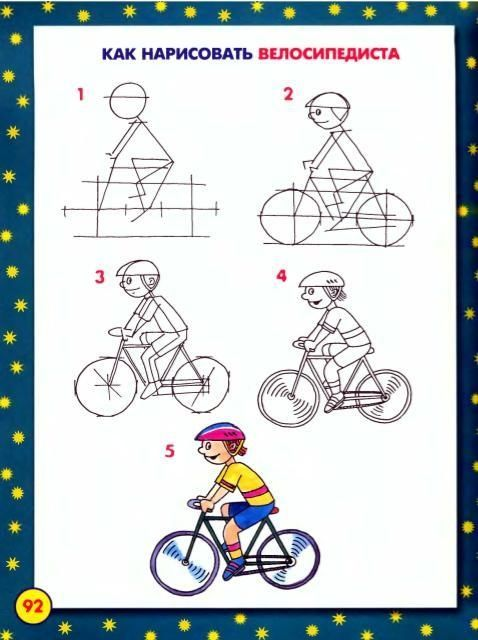 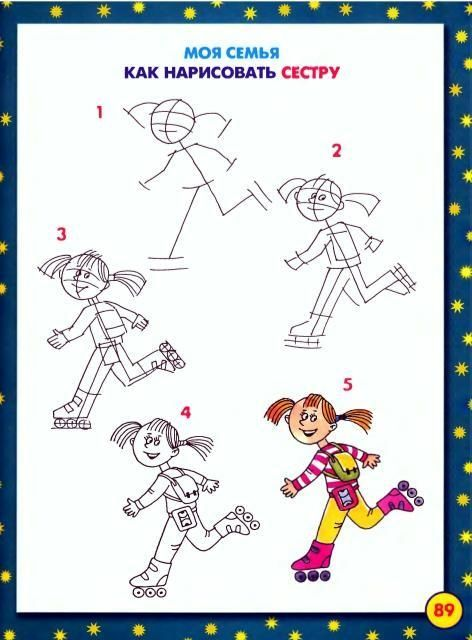 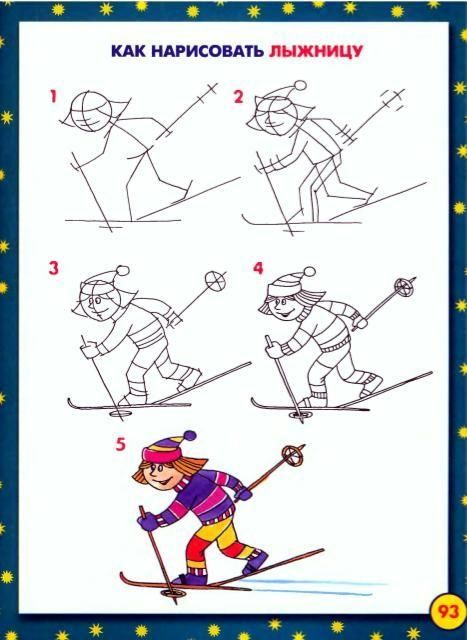 Можешь придумать и нарисовать любого     спортсмена.
Я знаю.Ты справишься.